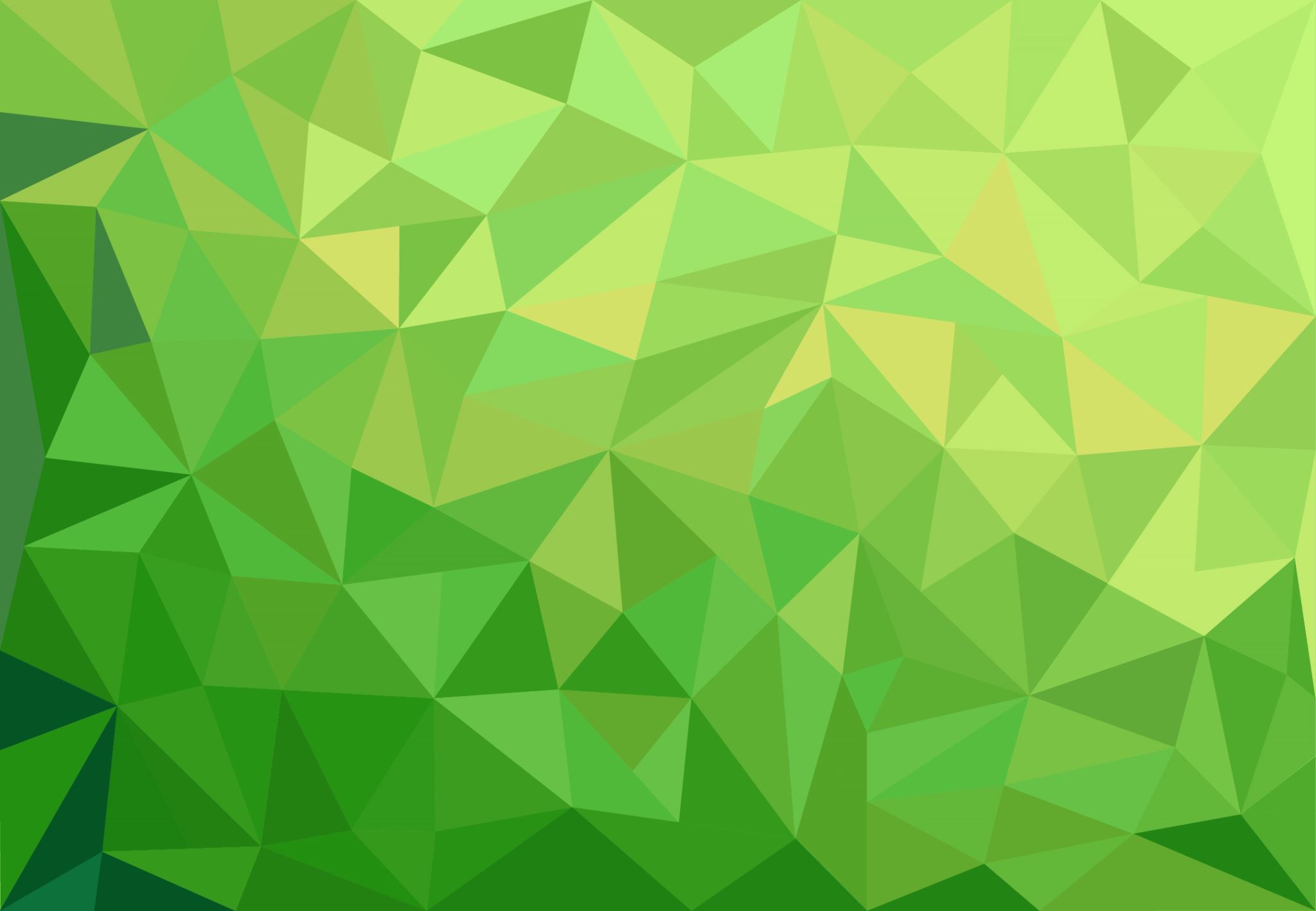 Een dagje uit in de provincie Luxemburg
Jezrael Kenzou Bachoo
‘Mei 2020
1
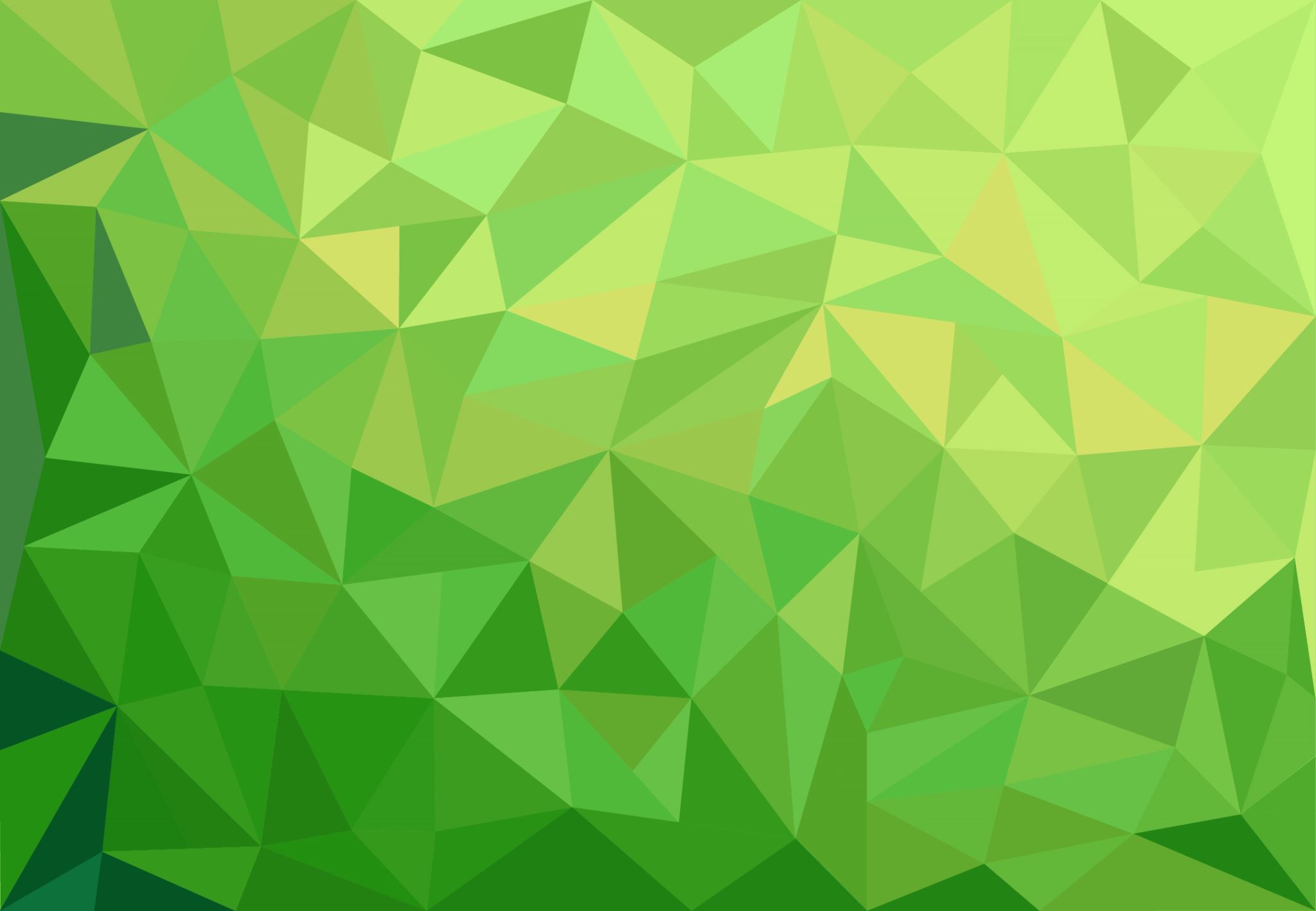 Luxemburg- Hoofstad is Arlon- Grootste provincie in  Belgie- Franstalige
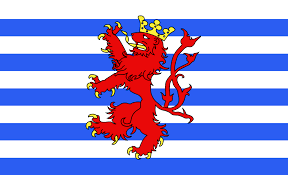 
2
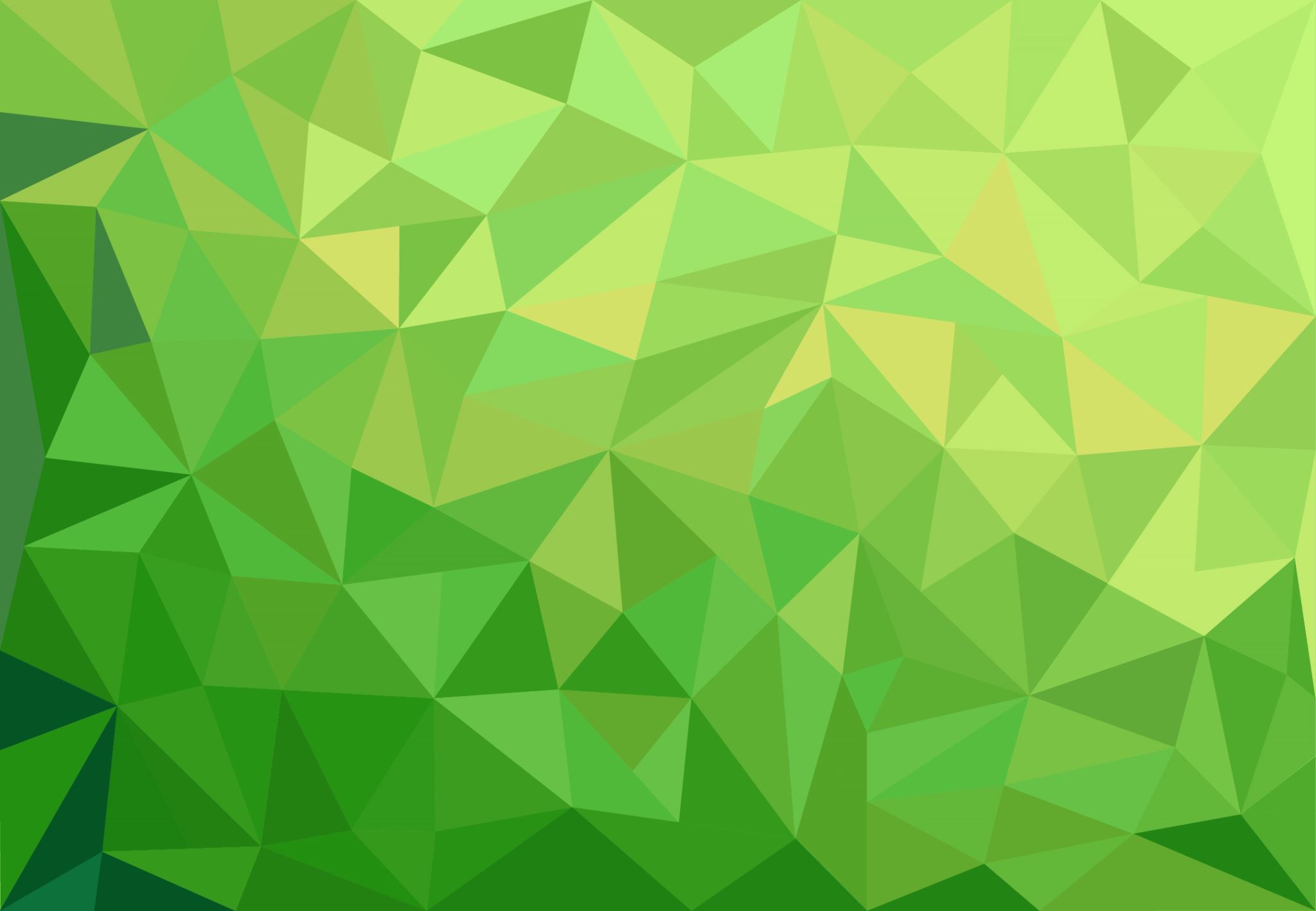 Grottes van Hotton
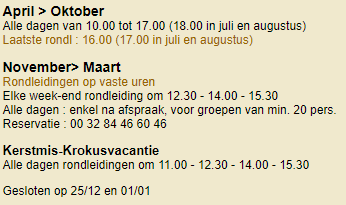 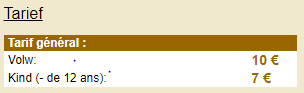 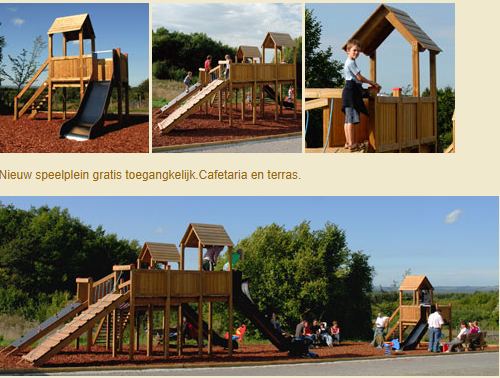 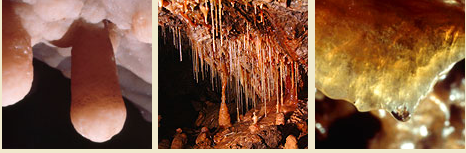 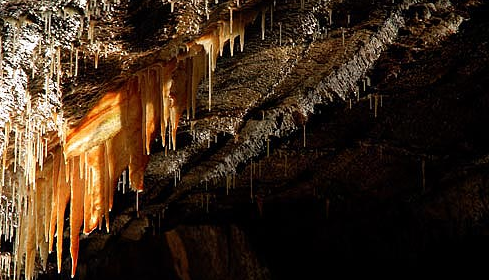 3
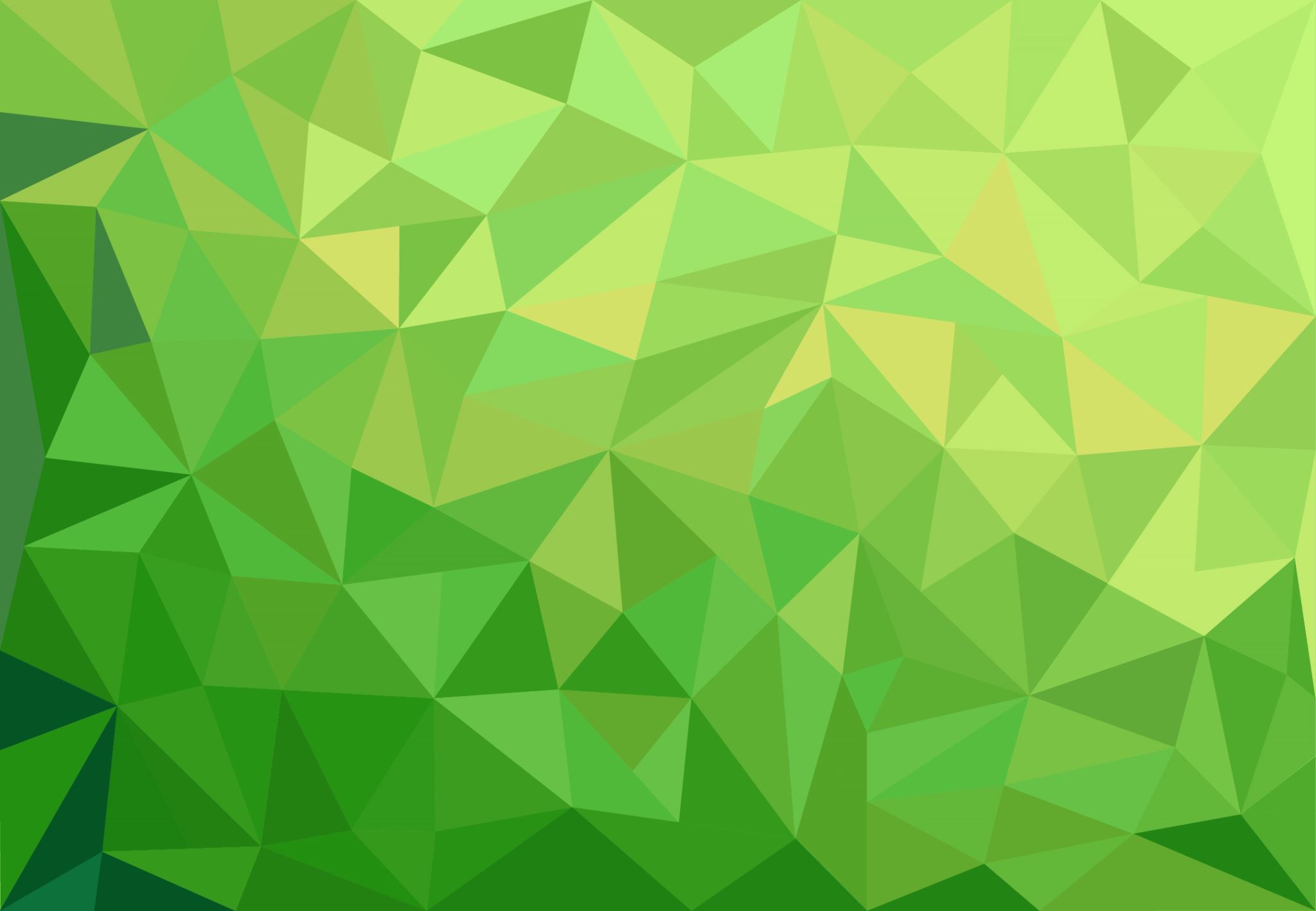 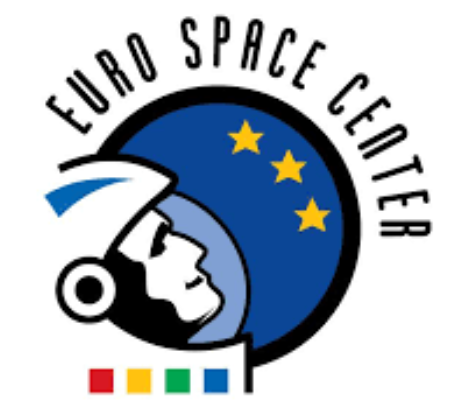 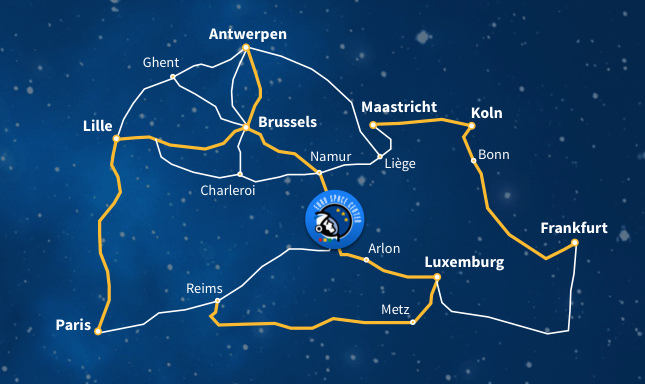 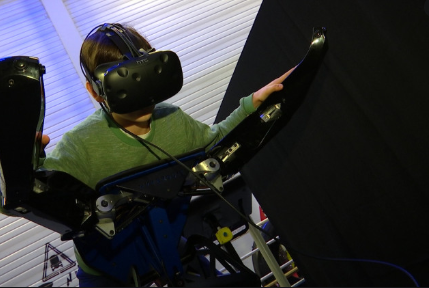 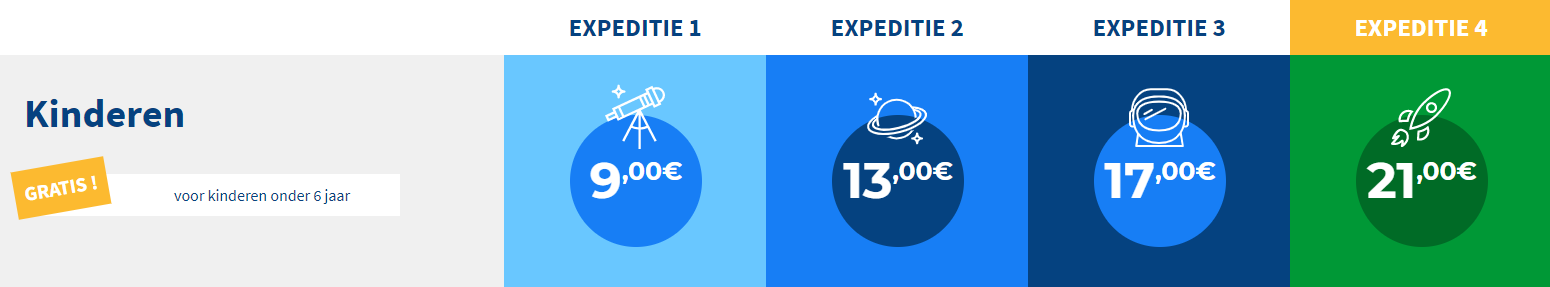 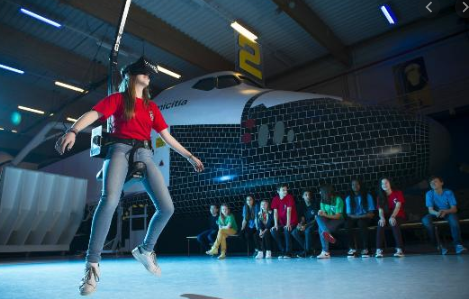 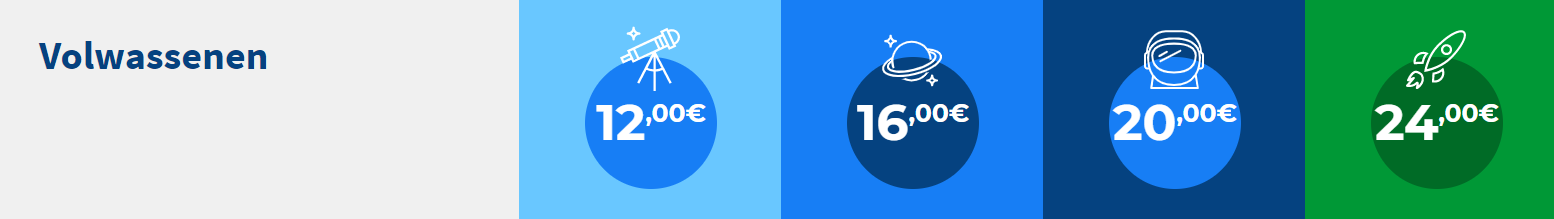 Klick aan deze link
https://youtu.be/RxKua-Hf7T4
4
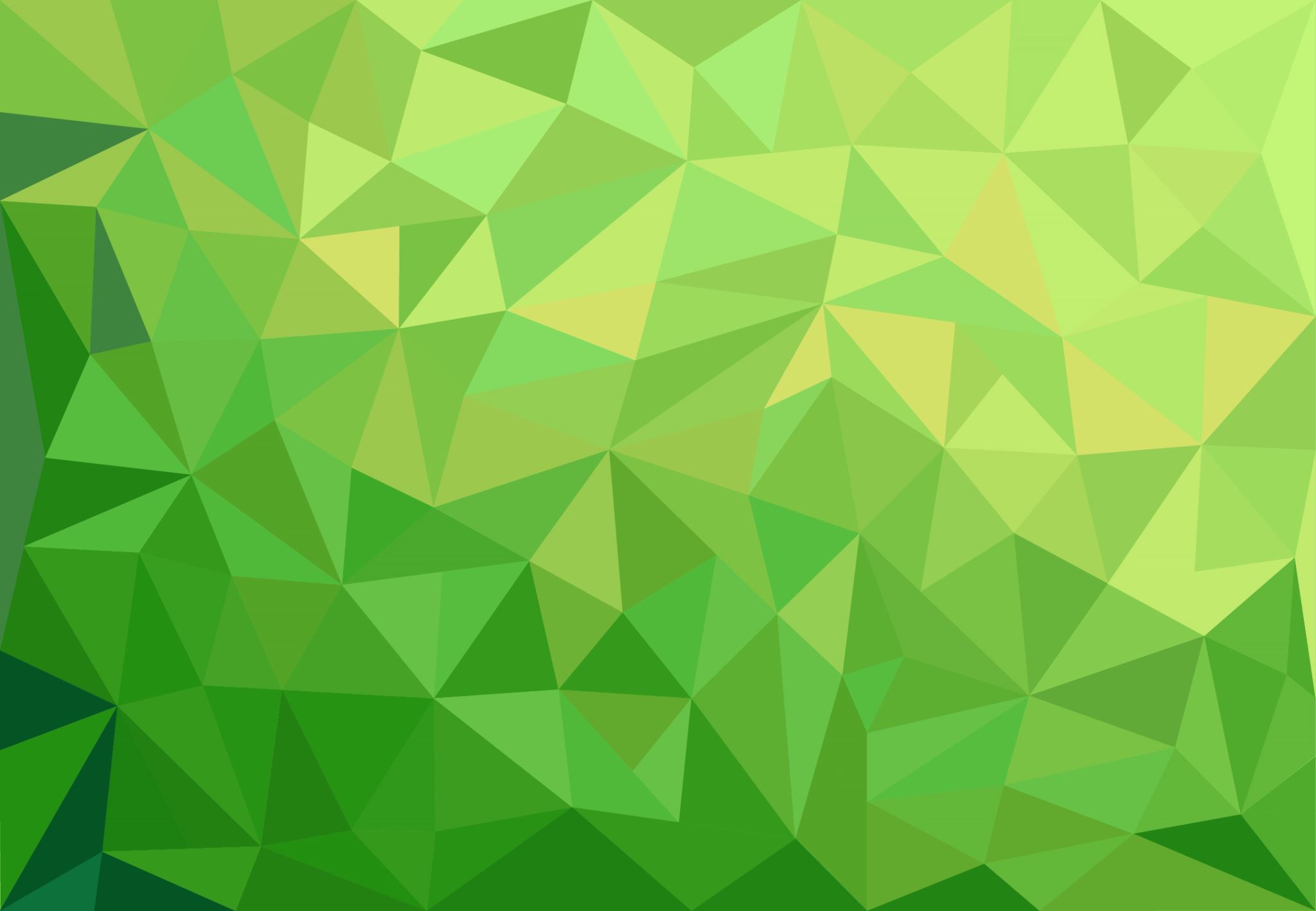 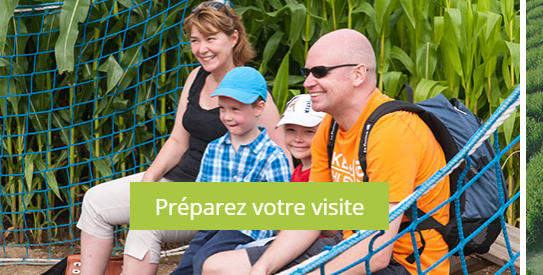 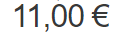 De Labyrinth
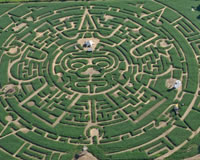 Klick aan deze link
http://www.lelabyrinthe.be/
5
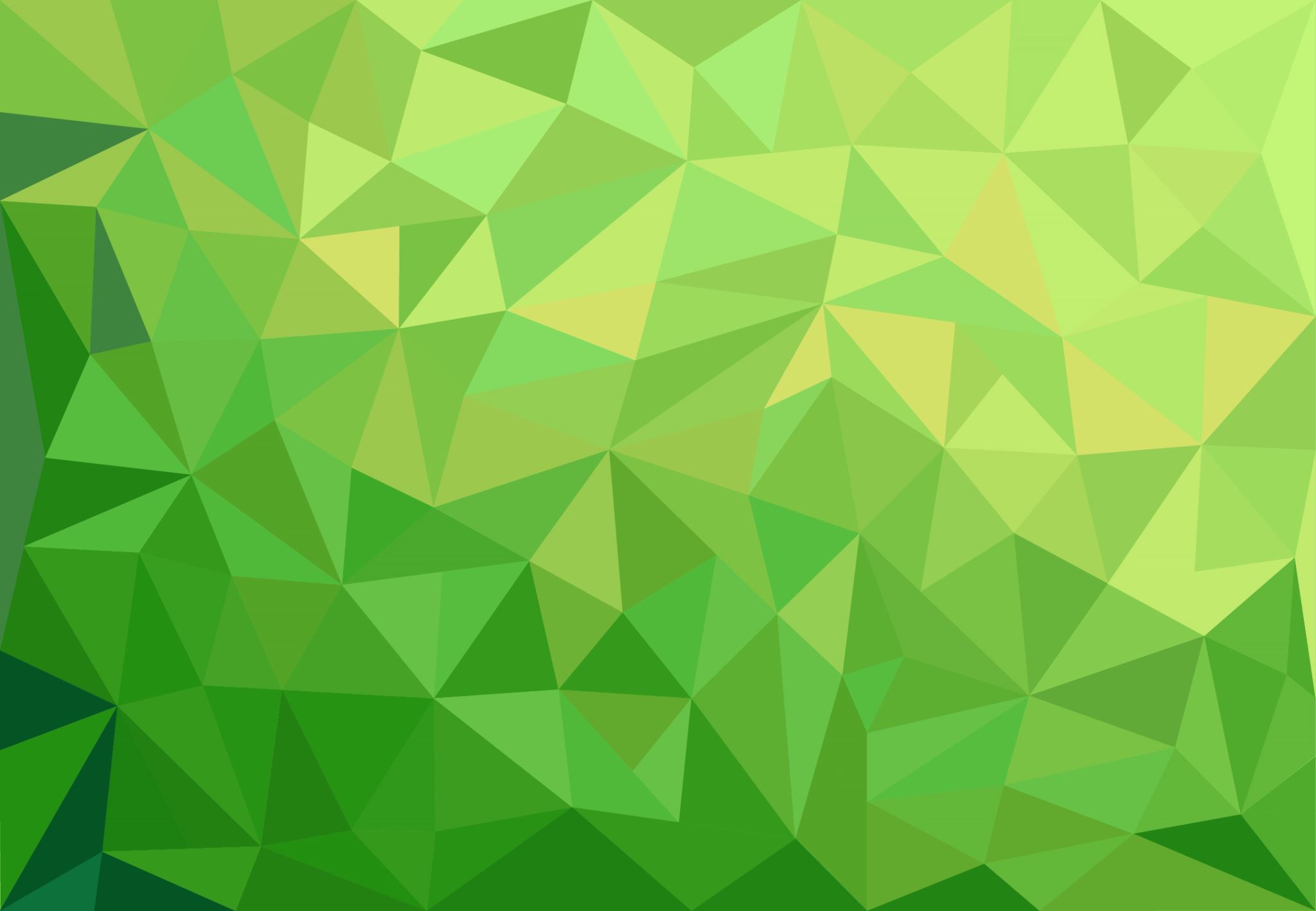 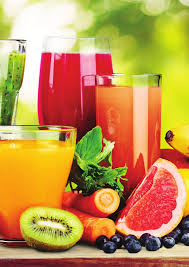 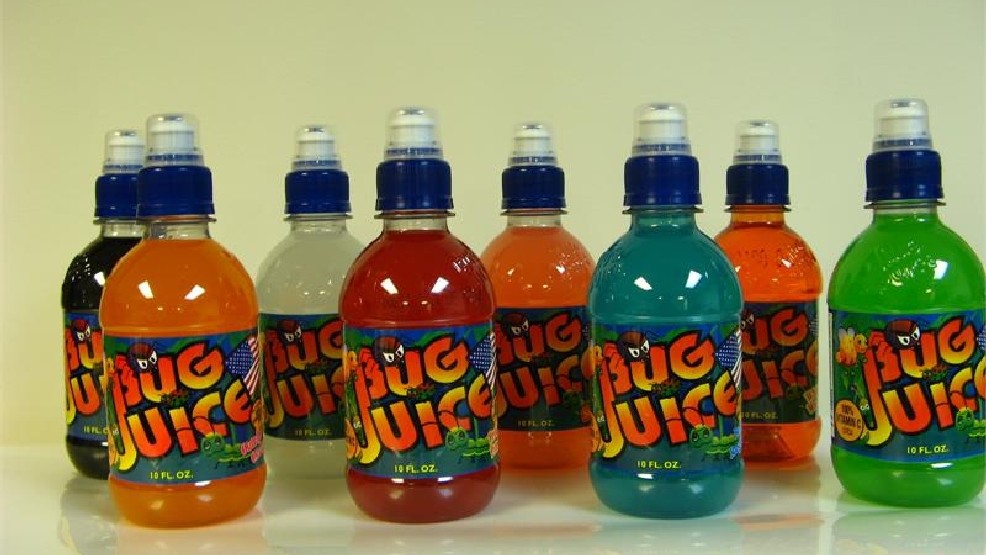 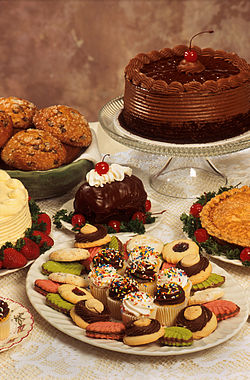 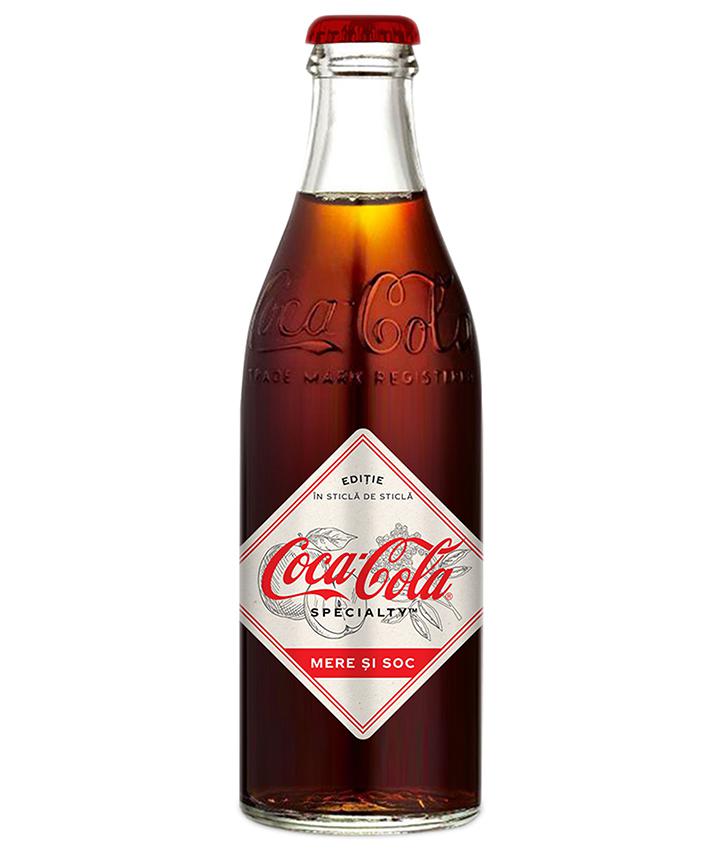 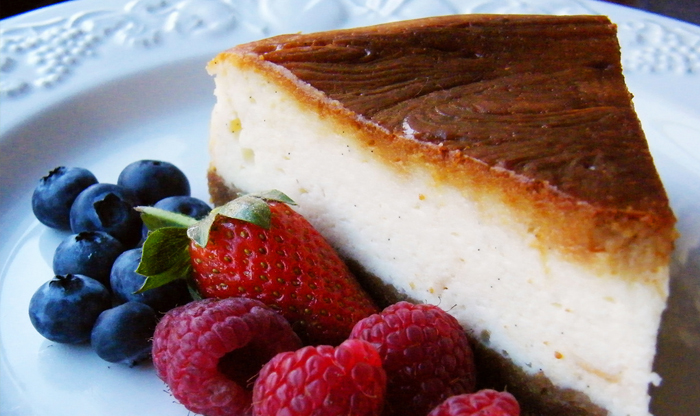 om te eten en te drinken
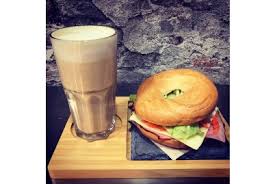 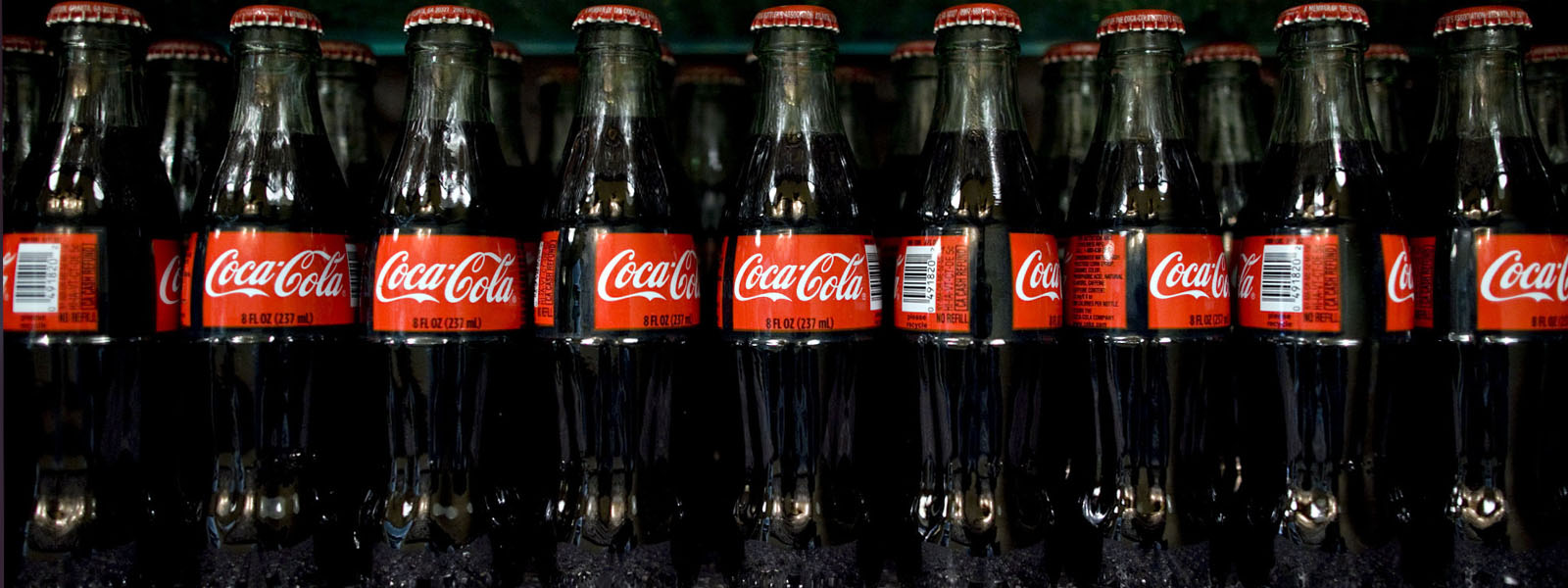 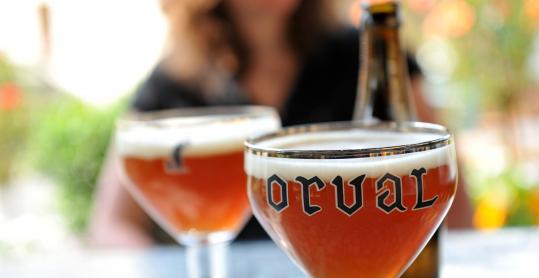 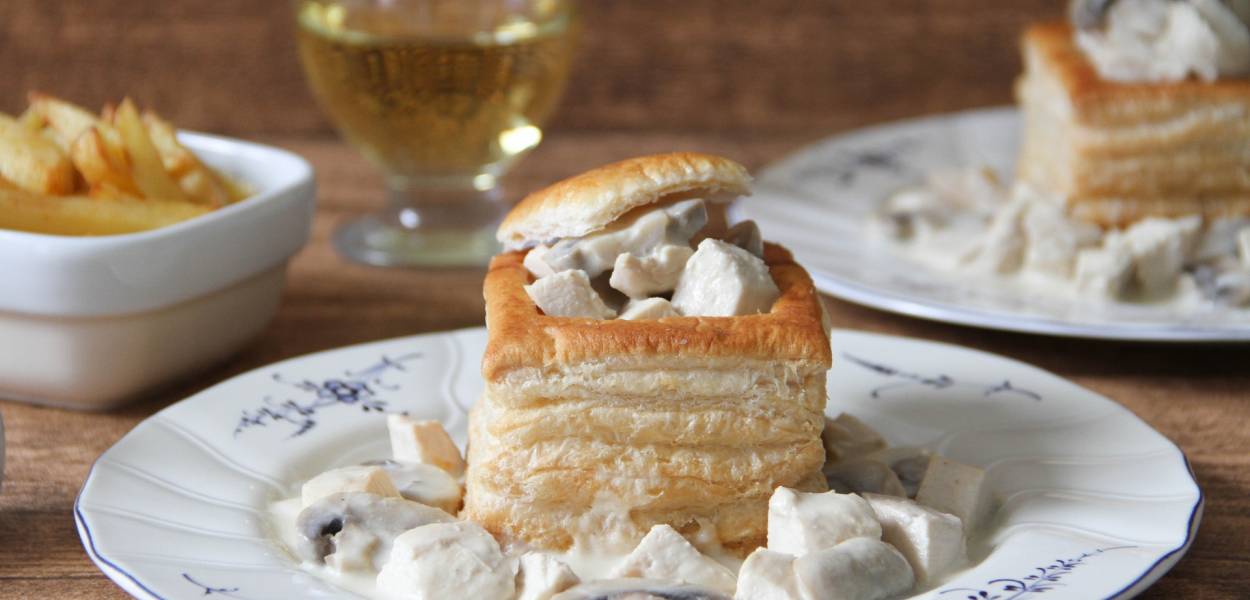 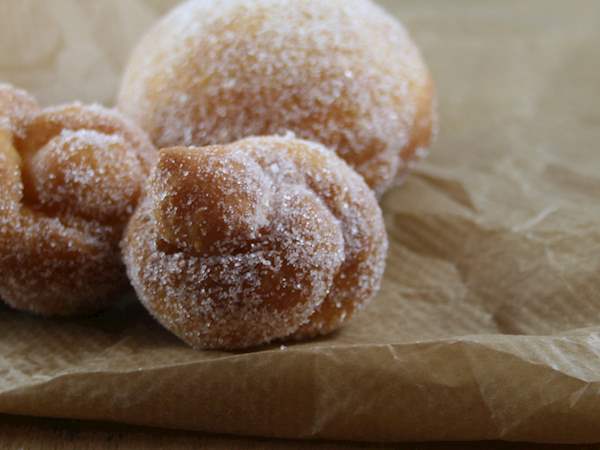 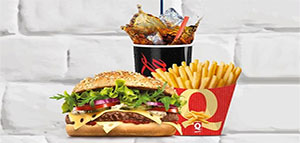 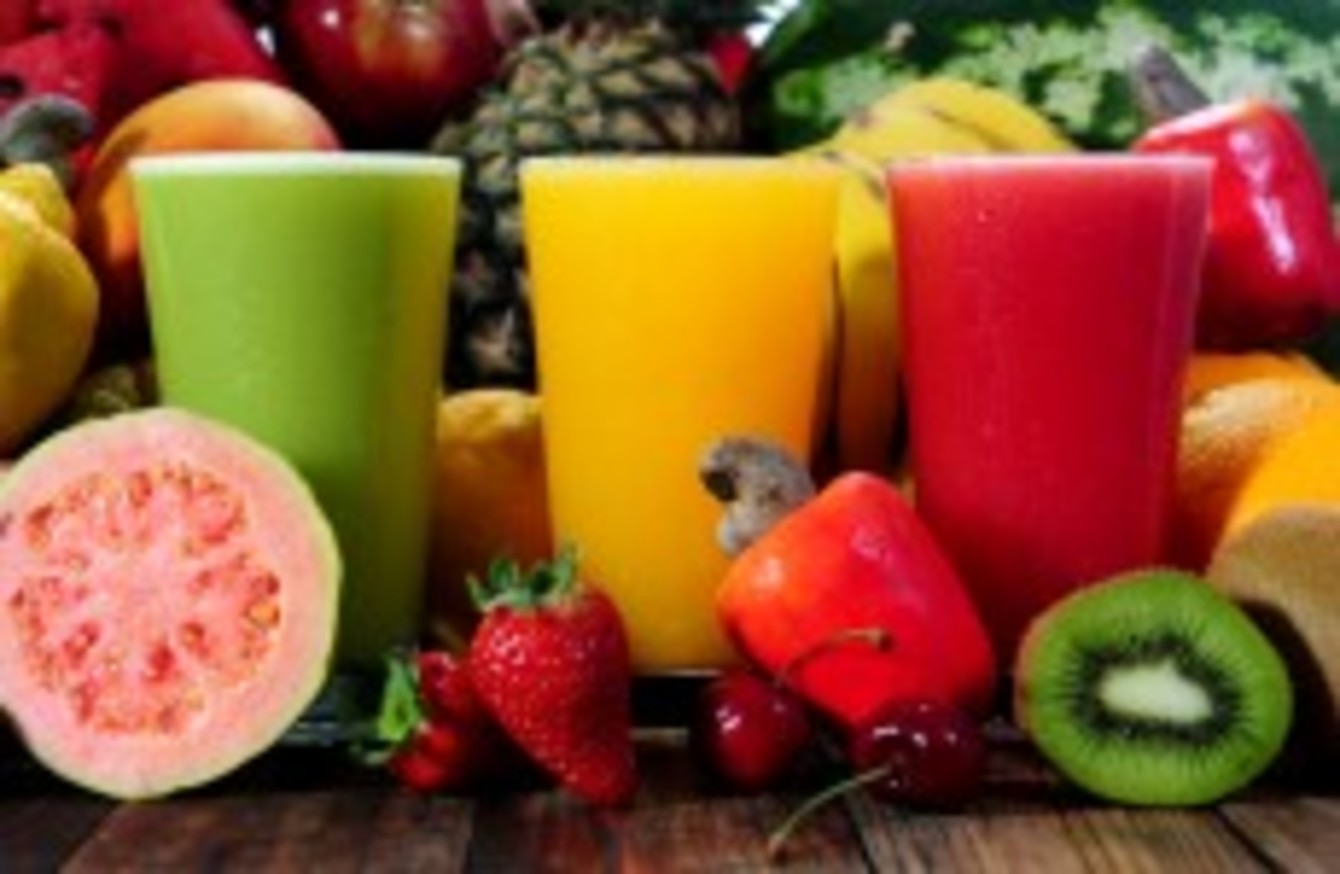 6
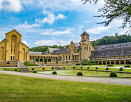 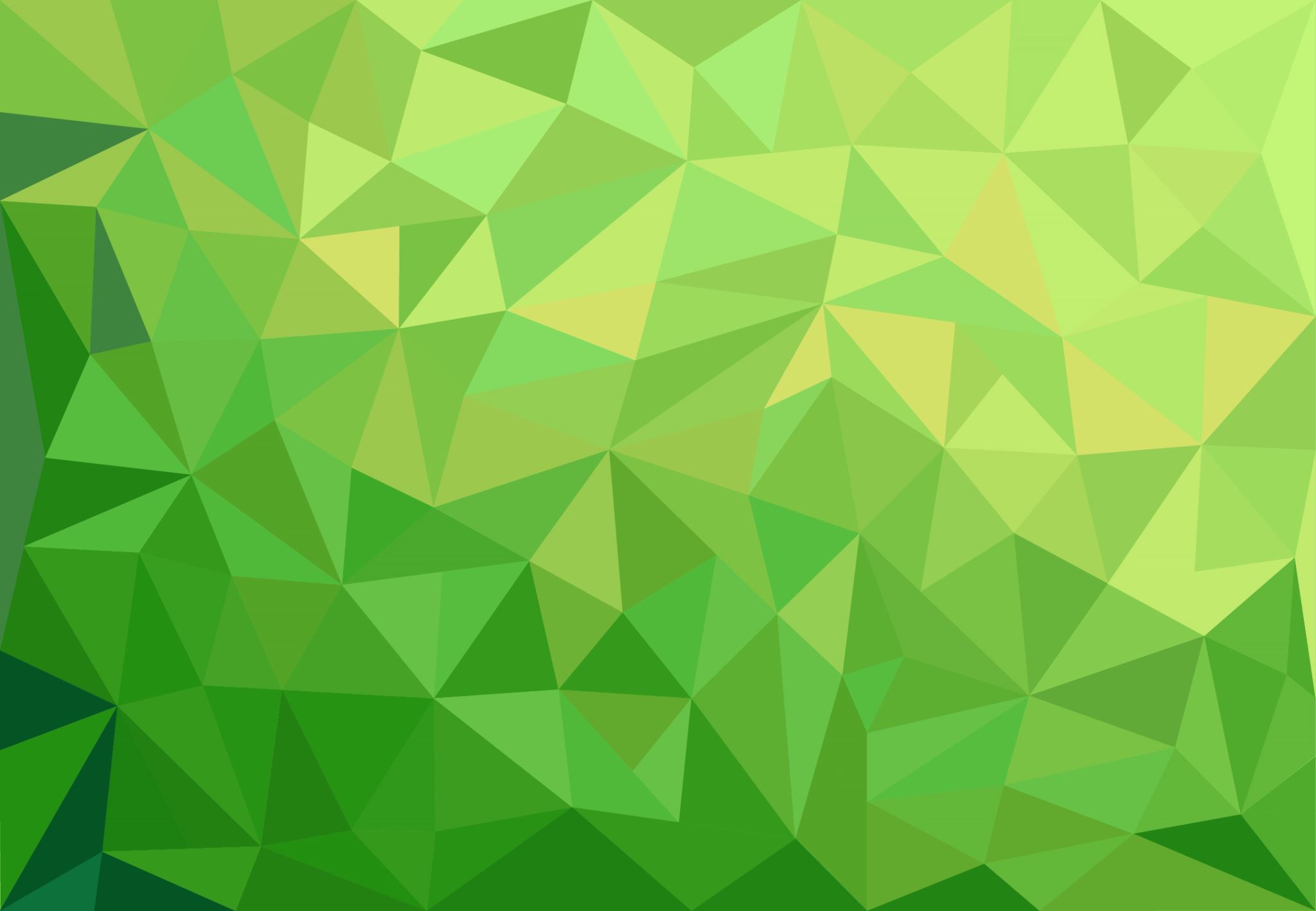 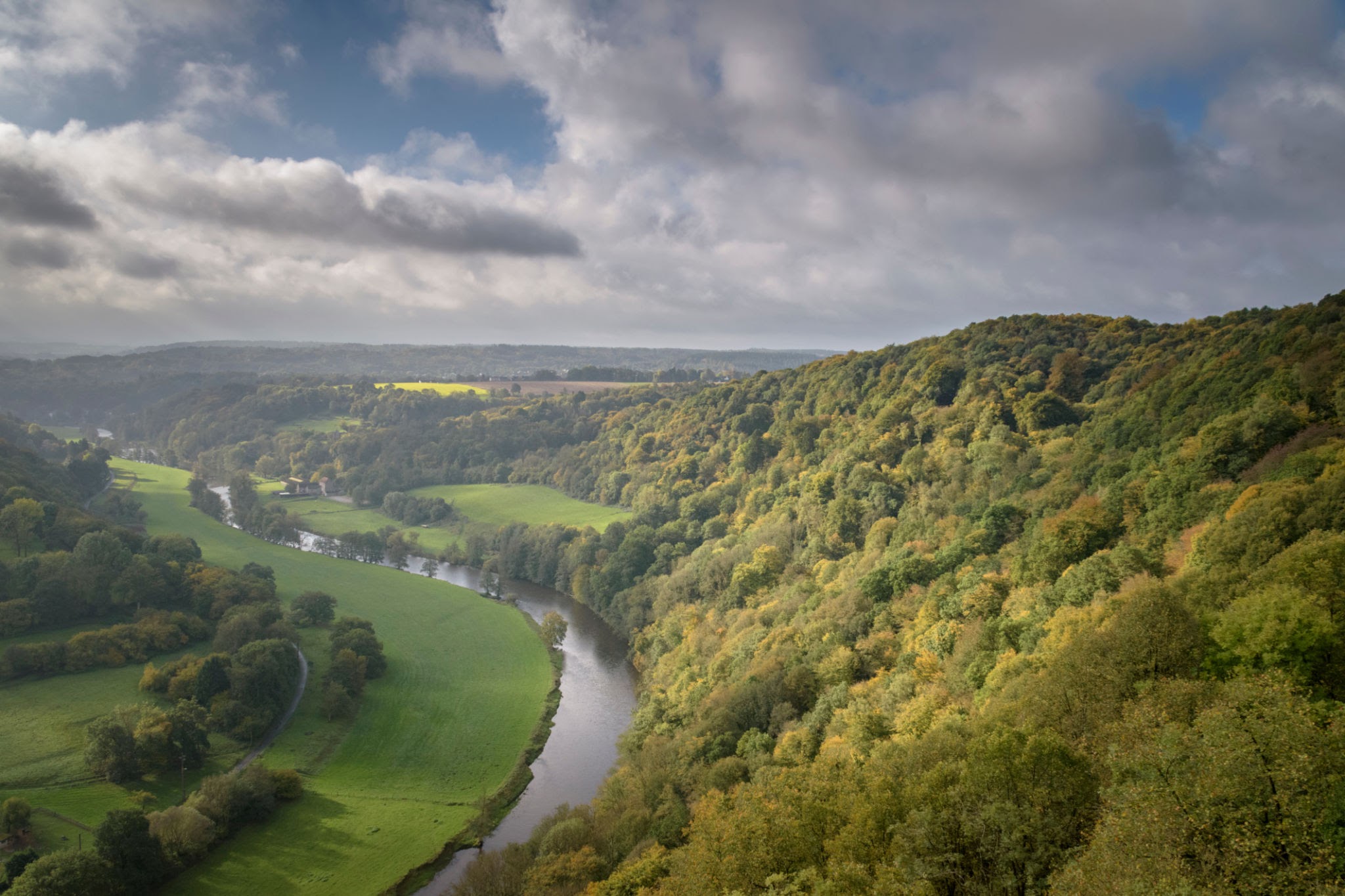 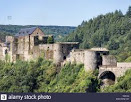 plaatsen om te bezoeken
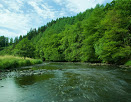 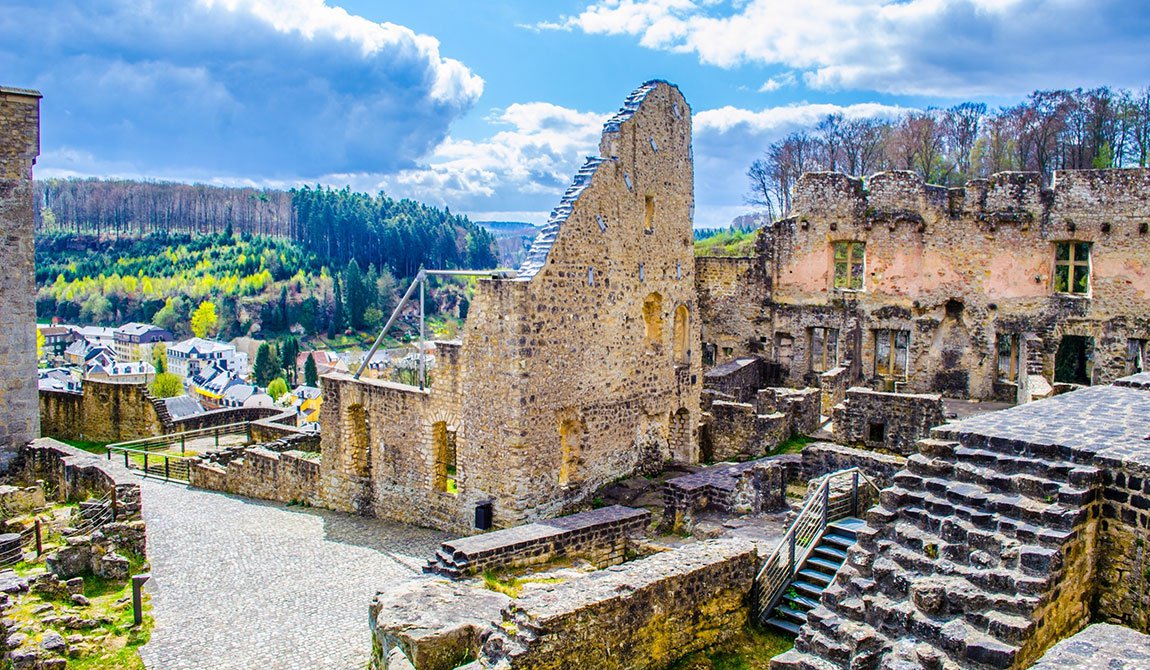 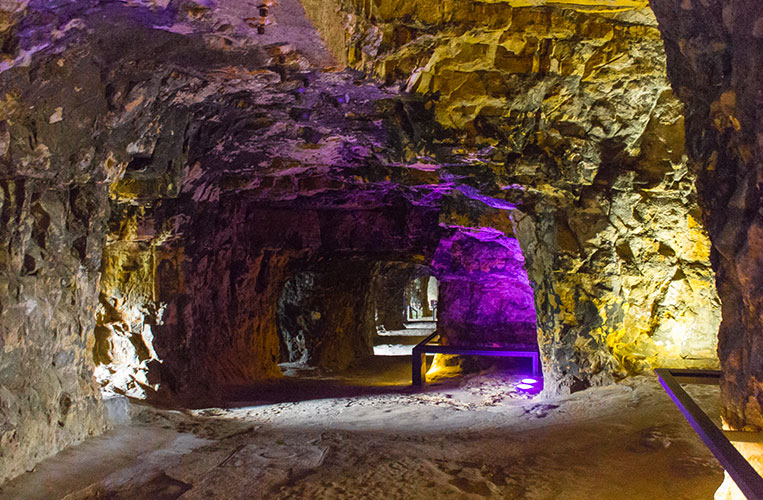 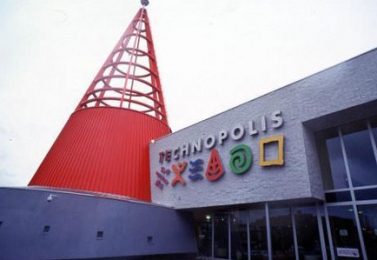 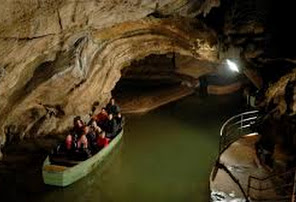 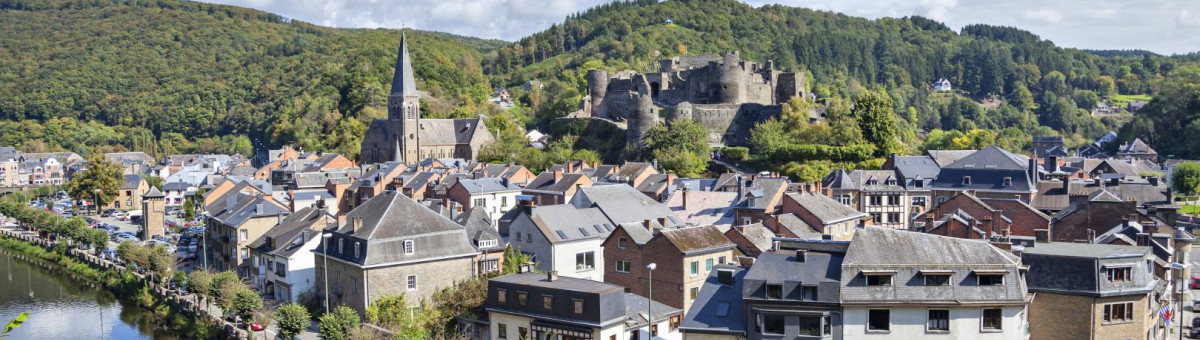 7
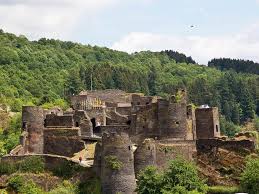 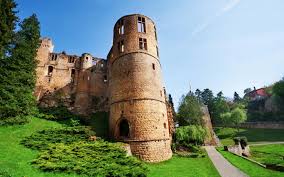 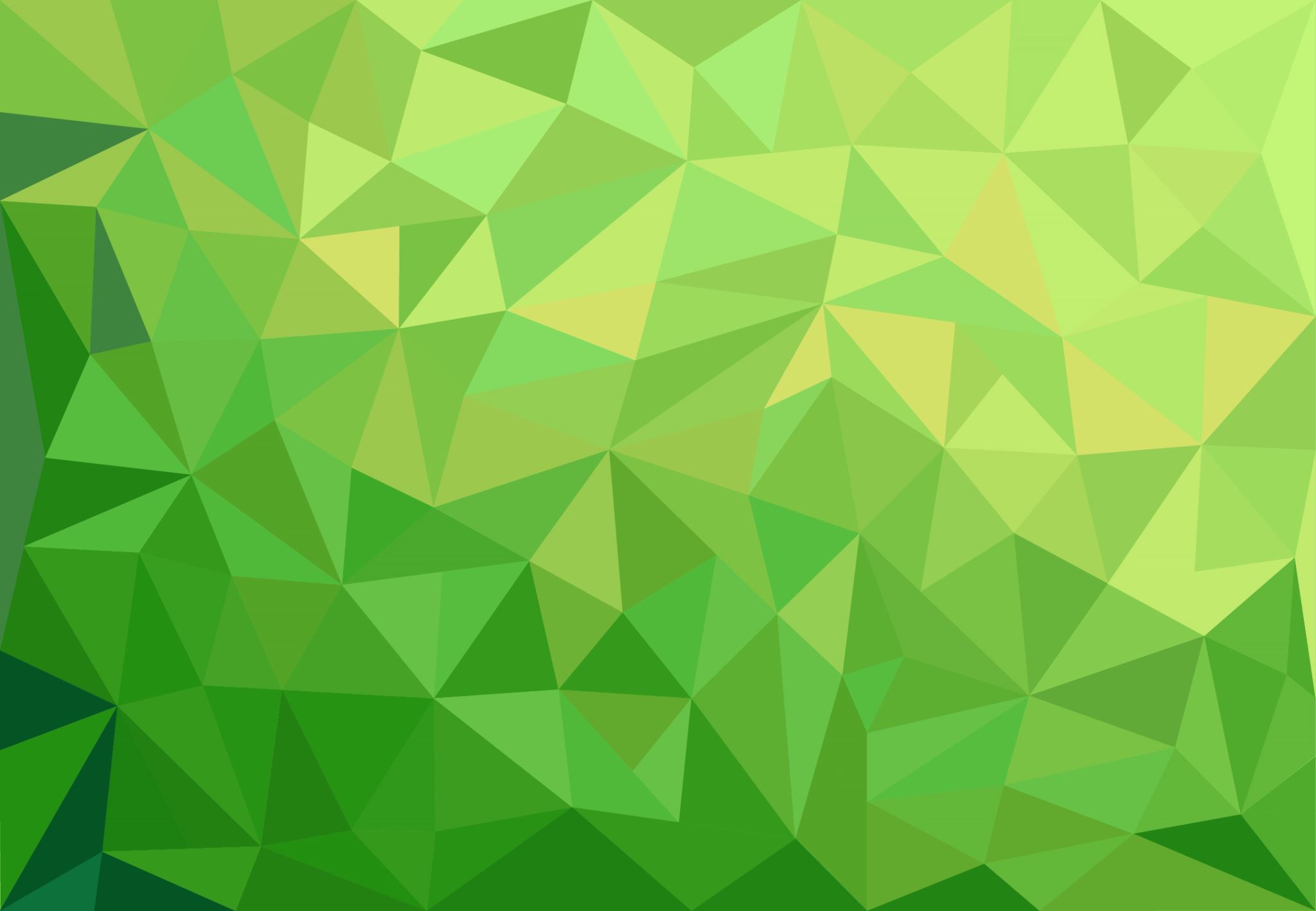 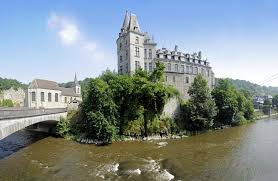 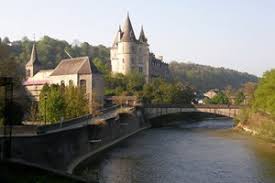 Meer plaatsen om te bezoeken
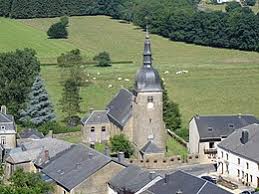 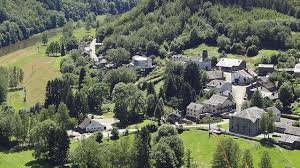 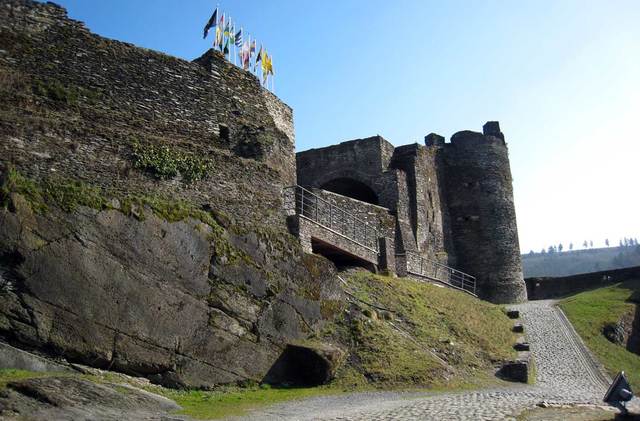 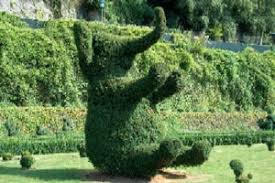 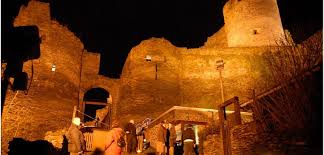 8
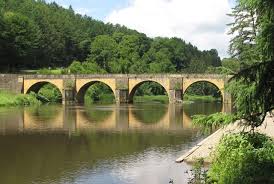 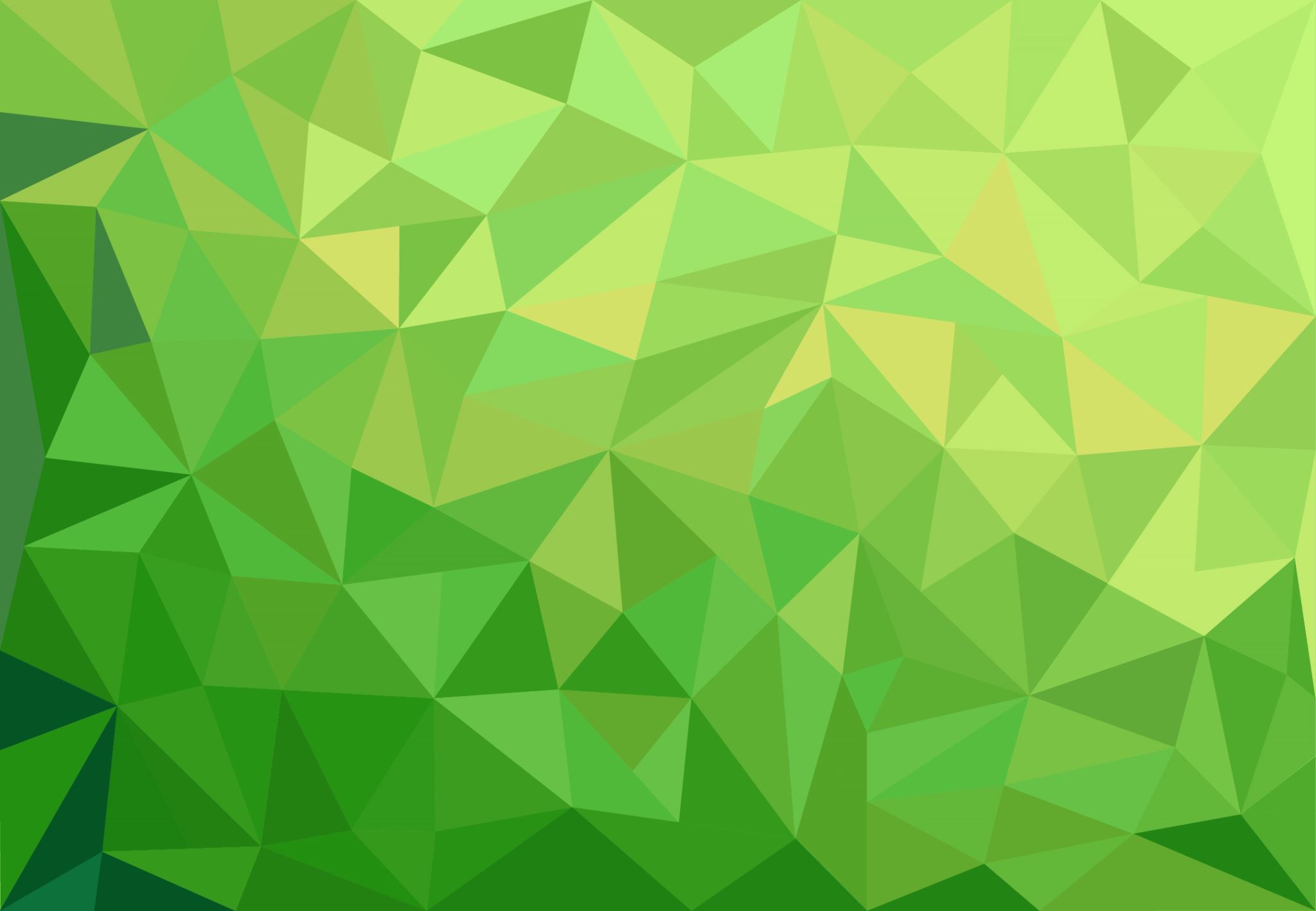 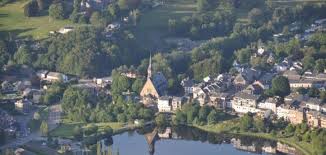 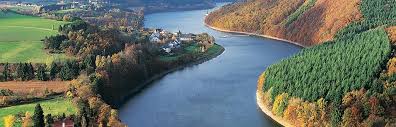 de rivieren
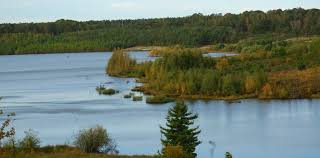 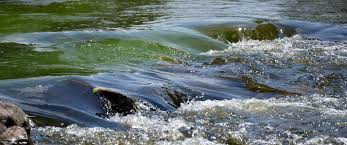 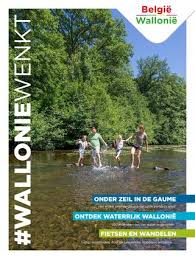 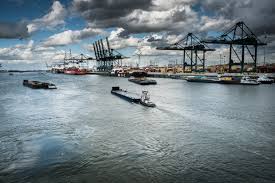 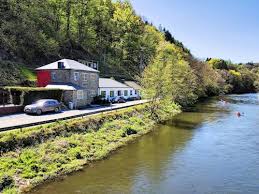 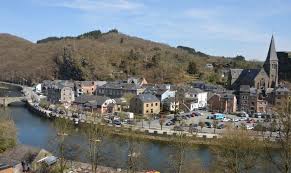 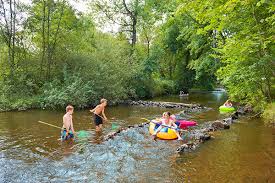 ‘
9
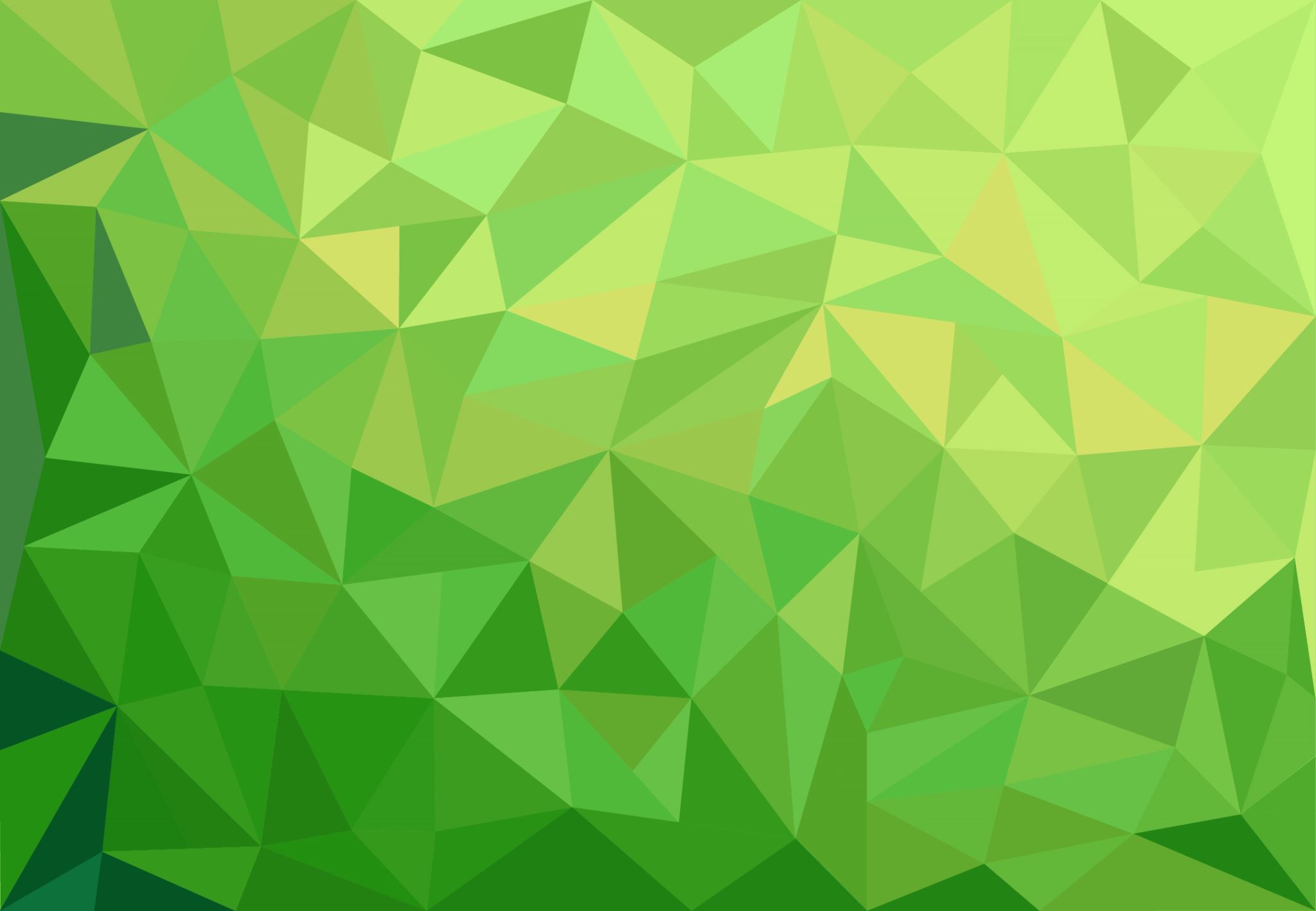 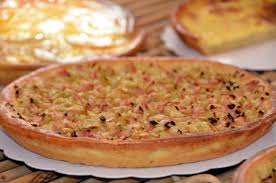 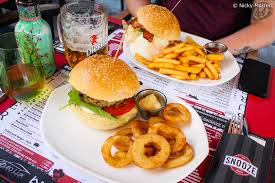 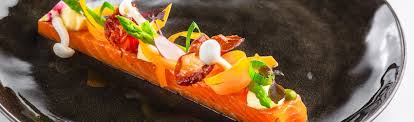 Fast food
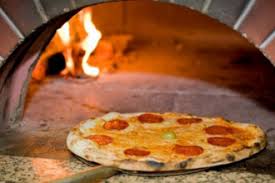 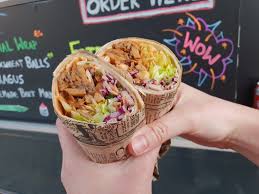 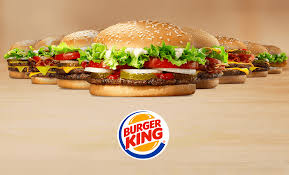 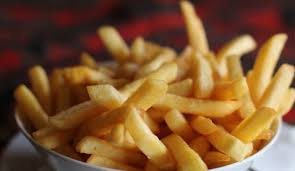 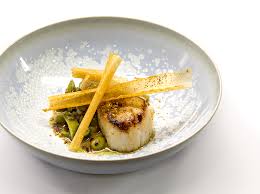 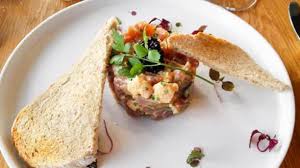 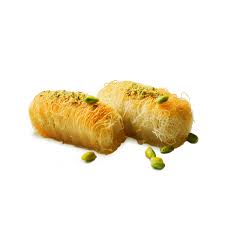 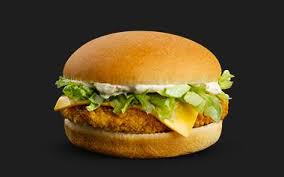 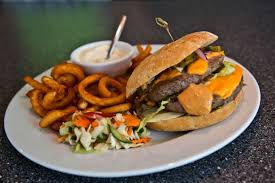 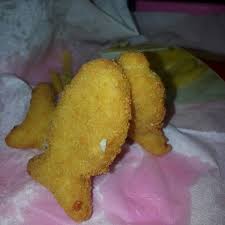 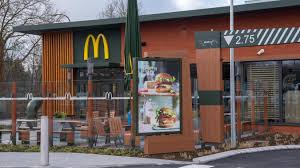 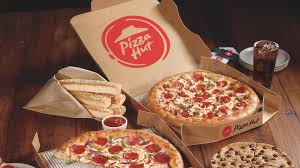 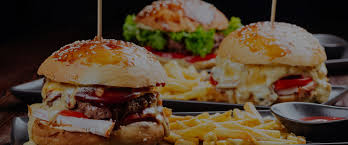 10
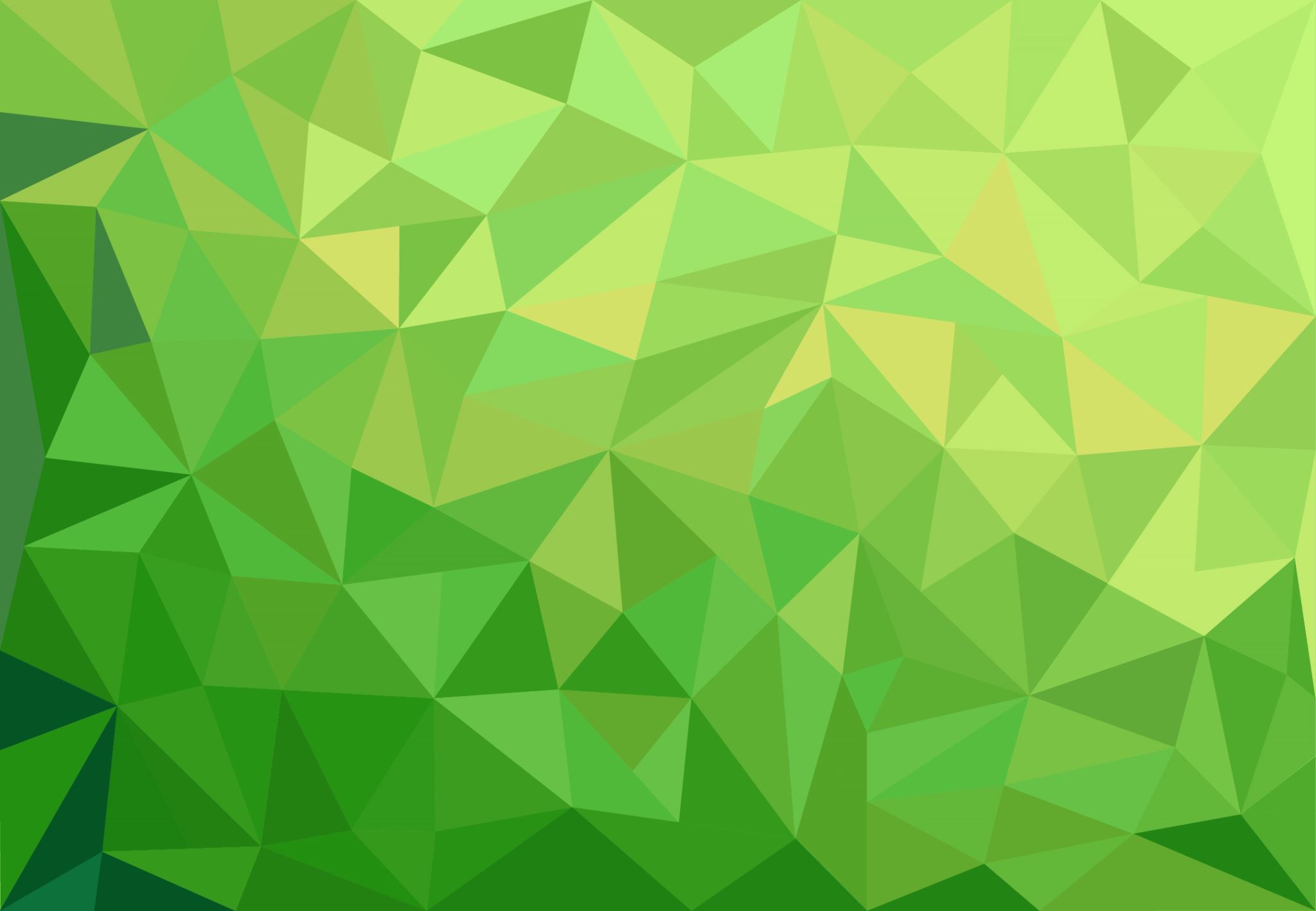 Ik hoop dat je genoten hebt van een dagje uit in Luxemburg



Jezrael Kenzou Bachoo
‘Mei 2020
11